THE NEW CALIPHATE (ISIS-IS) 

Radical Islam at War
with the World
John Jandali
Lawrence Martines
Richard Hobbs

Tyrus Cobb

National Security Forum

7 August 2014
7 Aug 2014
NSF  Caliphate
1
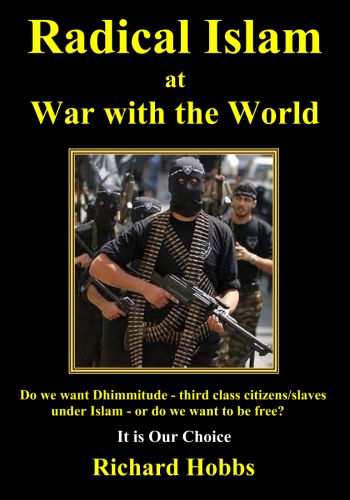 7 Aug 2014
NSF  Caliphate
2
The Origins of  the Islamic State
Richard Hobbs

National Security Forum

7 August 2014
7 Aug 2014
NSF  Caliphate
3
Abu Musab al-Zarqawi

●  Video – cut off Nicholas Berg’s head

●  2004 letter to AQ - provoke Shiites

●  OBL – named him “emir of al Qaeda 	in the Country of the Two Rivers”

●  Al Qaeda in Iraq (AQI)

●  Boasted he would undo Sykes-Picot
7 Aug 2014
NSF  Caliphate
4
Sykes-Picot Agreement
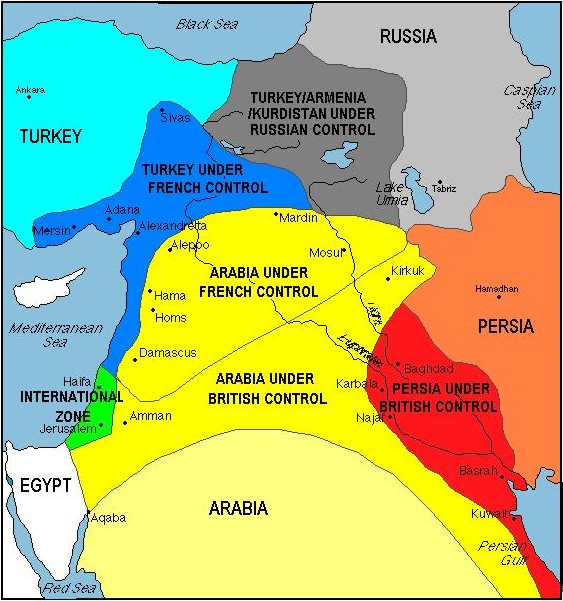 Sykes-Picot Line
7 Aug 2014
NSF  Caliphate
5
[Speaker Notes: Signed 8 May 1916]
20-Year Plan

Fouad Hussein, 2005 book
“Al Zarqawi: The Second Generation of Al Qaeda”

9/11 -2003	“The Awakening”
2004-2006	“Eye Opening”
2007-2010	“Arising and Standing Up” (partition	Syria, Lebanon, Jordan into sectarian statelets)
2011-2013	Bring down secular Arab governments, 	attack oil facilities 
2014-2016	Announce Caliphate
2017-2020	Form Islamic Army and instigate 	worldwide fight to “definitive 	victory” by 2020
7 Aug 2014
NSF  Caliphate
6
Zarqawi condemned democracy

●  Democracy calls for obedience to man, not Allah; 
●  democracy permits freedom of religion, even to convert to 	another religion; 
●  the people rather than Allah rule and pass judgment under 		democracy; 
●  freedom of expression under democracy would permit 	condemning Allah [the cartoon jihad]; 
●  separation of church and state permits secularism which is 	totally 	inconsistent with Islam; 
●  freedom of association would permit one to join an unacceptable 	party; and finally, 
●  the concept of majority rule is “totally wrong and void because 	truth according to Islam is that which is in accordance with 	the Koran and the Sunna, whether its supporters are few or 	many.”
7 Aug 2014
NSF  Caliphate
7
[Speaker Notes: in a speech before the January 2006 elections in Iraq:]
●  Reprimand from Zawahiri for 	killing Shiites

●  Killed by USAF 7 June 2006

●  Islamic State in Iraq (ISI)

● Osama bin Laden - July 2006 called for Zarqawi’s successor, Abu Hamza al-Kuhajer, 
“to transform Iraq into the center of an Islamic caliphate”
7 Aug 2014
NSF  Caliphate
8
Abu Bakr al-Baghdadi
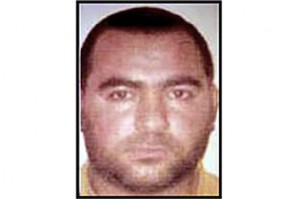 ●  2005-9 Camp Bucca

●  2010 head of ISI

●  2011 ISI into Syria

●  2012 Al Nusra Front

●  2013 formed ISIS*

●  $10 Million Bounty
*Islamic State of Iraq and al-Sham (Levant)
26 Jun 2014
OBP Palm Springs
9
Sunni-Shia Hatred
Muslims are “required” by jihad to go to Syria.  I call on Muslims everywhere to help their brothers be victorious.

       	Everyone who has the ability and has training to kill is required to go.

	Alawites are more infidel than Christians and Jews and HezbAllah is the Party of the Devil.
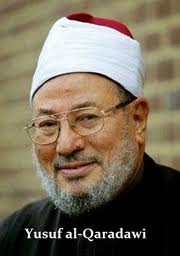 26 Jun 2014
OBP Palm Springs
10
Abu Bakr al-Baghdadi
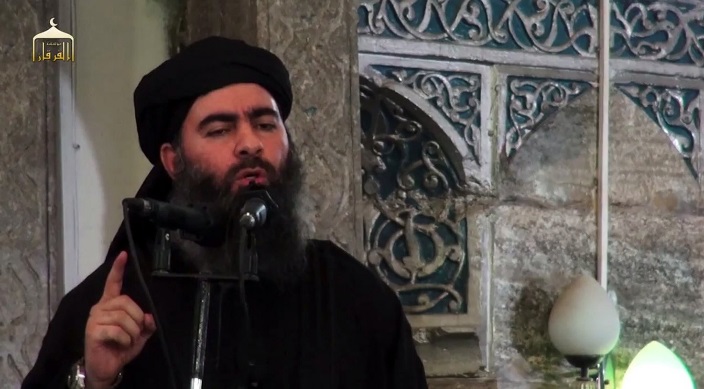 Born Ibrahim Ali al-Bakri, 1971

Also uses nom de guerre – Abu Duaa
“Father of the Summons”

Doctorate in Islamic Studies

“Khalifa Ibrahim” or 
Caliph Abraham
7 Aug 2014
NSF  Caliphate
11
ISIS

●  Feb 2013 Disavowed by Zawahiri 

●  7,000 fighters in Syria, 3,000 in Iraq

●  Perhaps ½ - 5,000 – are foreign

●  Declared Caliphate 29 June 2014

●  “State of the Islamic Caliphate” on 	passports
7 Aug 2014
NSF  Caliphate
12
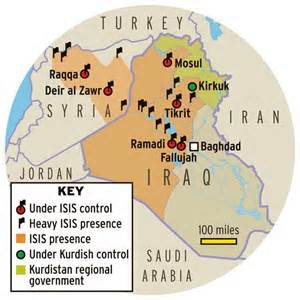 Cancels Sykes-Picot
16 Wilayats
26 Jun 2014
OBP Palm Springs
13
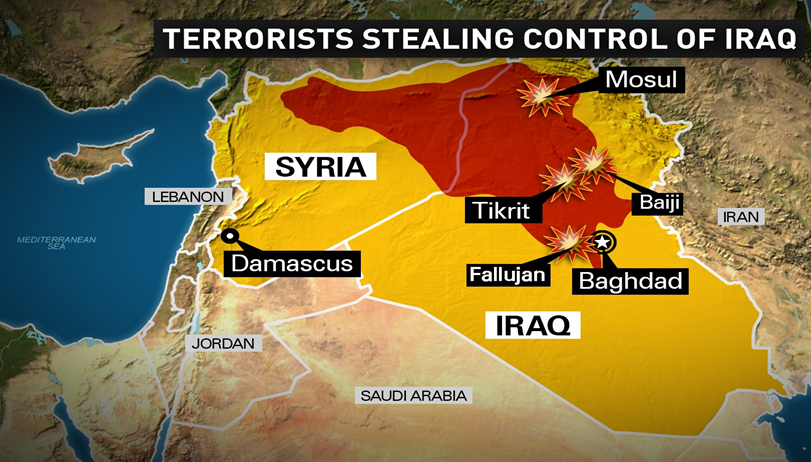 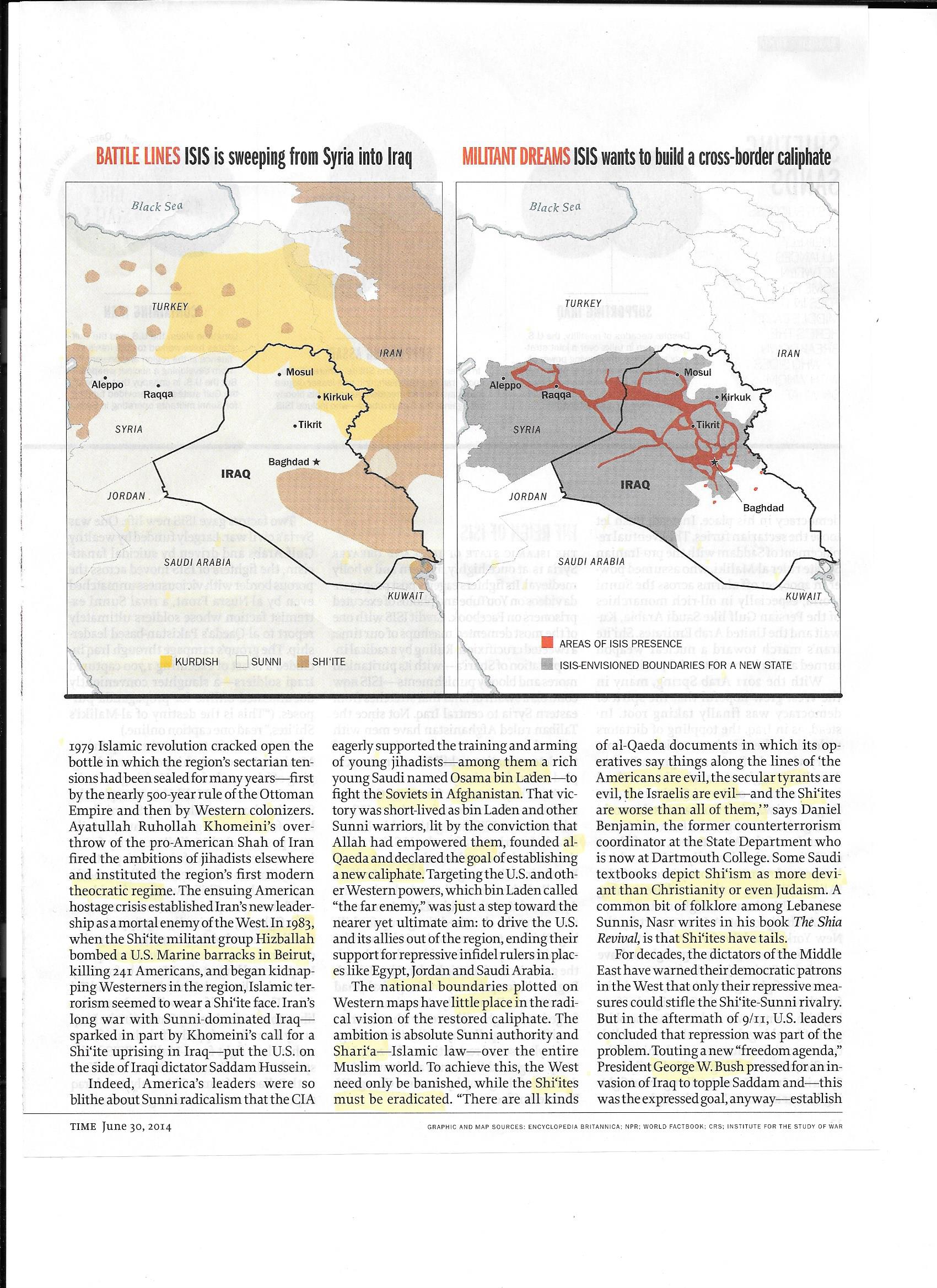 _____
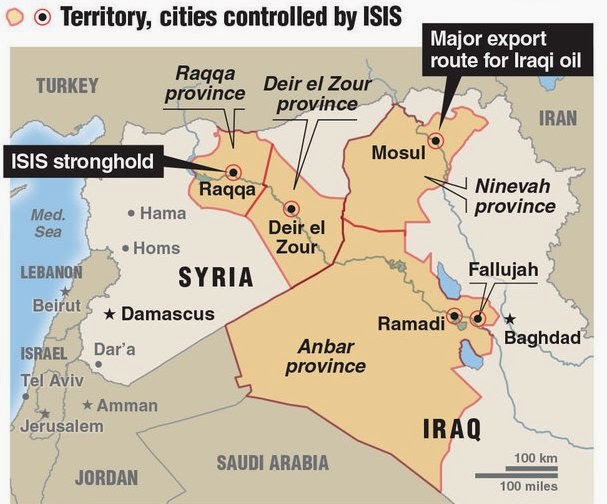 _______
______
26 Jun 2014
OBP Palm Springs
14
Islamic State (IS)
●  Now more an irregular army or full-	blown army than a terrorist group
●  Has: 	weapons, personnel, fighters, 
		leadership, organization, 	
		resources (captured 						equipment, $2B), 
		controls territory,
		and momentum to maintain 				control for now
7 Aug 2014
NSF  Caliphate
15
[Speaker Notes: “..now a full-blown army” Brett McGurk, Deputy Assistant Secretary of State for Iraq and Iran in Congressional testimony, 23 July 2014.]
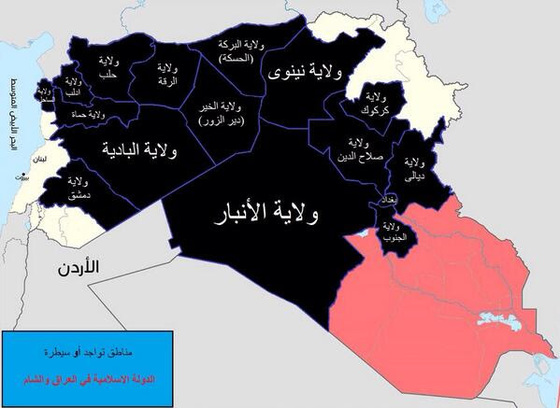 Blue box reads "Areas of presence or control; The Islamic State in Iraq and the Sham." The map details the 16 administrative districts [wilayats], which are divided largely along existing provincial boundaries in both Iraq (7) and Syria (9).
7 Aug 2014
NSF  Caliphate
16
Al- Khansaa’ Brigade - Raqqa
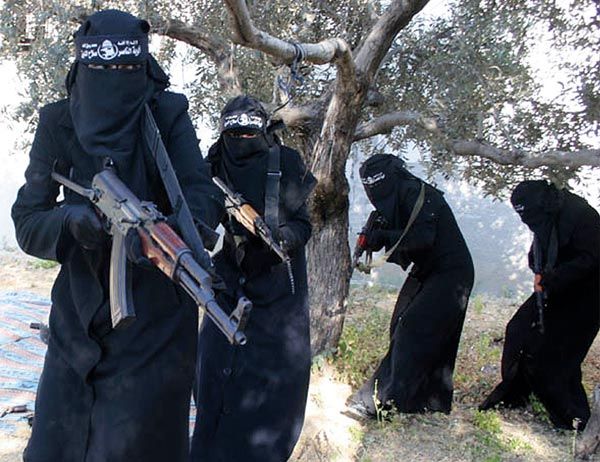 7 Aug 2014
NSF  Caliphate
17
IS orders shopkeepers to veil mannequins
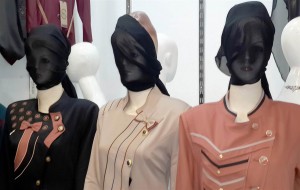 7 Aug 2014
NSF  Caliphate
18
[Speaker Notes: Mosul]
Mosque of the Prophet Younis (Jonah), Mosul, 24 Jul 2014
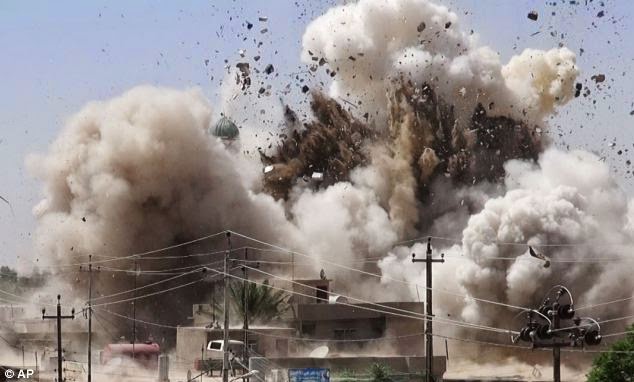 7 Aug 2014
NSF  Caliphate
19
Militant Groups N & W of Baghdad
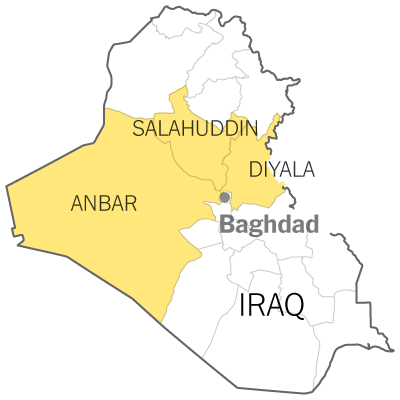 ● Naqshbandia Order/J.R.T.N.
    Baathist – fighting in D &A
● 1920 Revolution Brigades
    Baathist -  fighting in D & A
● Islamic Army of Iraq
    Active in all 3
Diyala
● Mujahedeen Army    Salafist – Truce
● Khata’ib al-Mustapha    Salafist – Truce
● Army of Muhammad     Salafist – Allied
● Khata’ib Tawrat al-Ashreen    anti-Gov’t tribe -Truce
● Ansar al-Islam/Ansaral-Sunna       Islamist Jihadist
	fighting in Diyala
7 Aug 2014
NSF  Caliphate
20
50 Soldiers Beheaded and their Heads Put on Poles
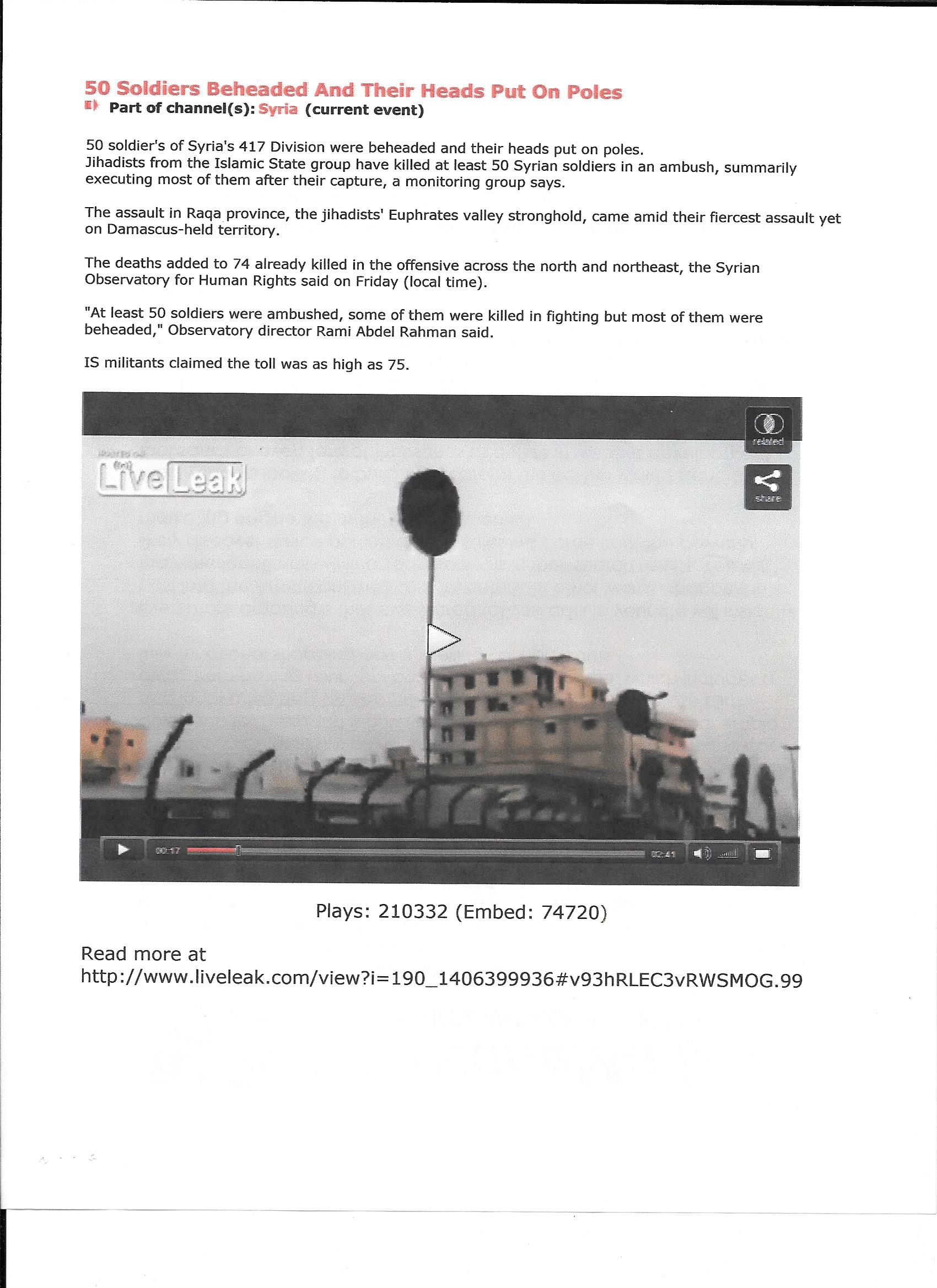 7 Aug 2014
NSF  Caliphate
21
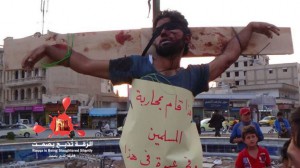 7 Aug 2014
NSF  Caliphate
22
Caliphate video 28 July 2014
Shocking brutality: those last two about to be shot – other scenes with group executed in sand and others shot in head and pushed into river
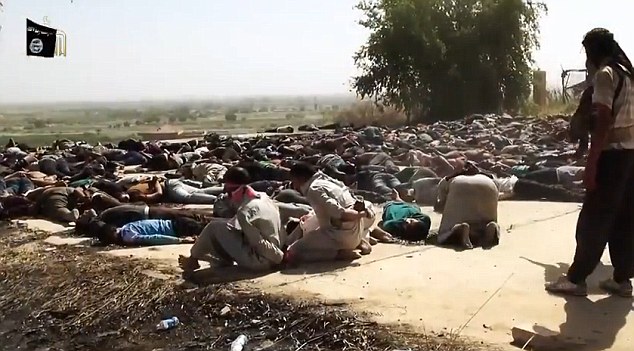 7 Aug 2014
NSF  Caliphate
23
[Speaker Notes: Shoots the last two next]
The Kurds, Kurdistan, and the Peshmerga

Lawrence Martines

National Security Forum

7 August 2014
7 Aug 2014
NSF  Caliphate
24
Kurdistan
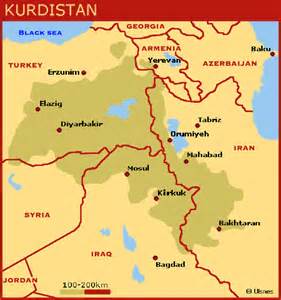 7 Aug 2014
NSF  Caliphate
25
Kurdish Inhabited Area
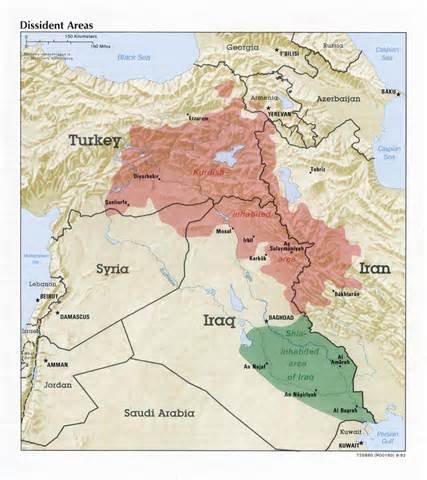 7 Aug 2014
NSF  Caliphate
26
Oil Fields and Pipelines
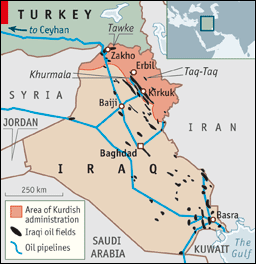 7 Aug 2014
NSF  Caliphate
27
Kirkuk-Ceyhan Pipeline
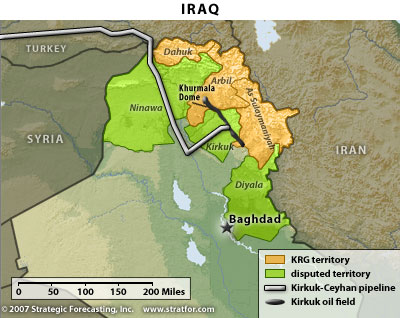 7 Aug 2014
NSF  Caliphate
28
Significance to the Region and the World

John Jandali

National Security Forum

7 August 2014
7 Aug 2014
NSF  Caliphate
29
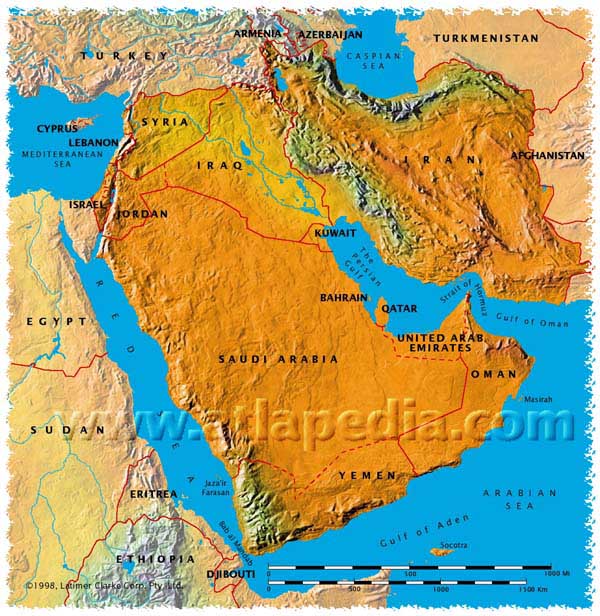 7 Aug 2014
NSF  Caliphate
30
Middle East
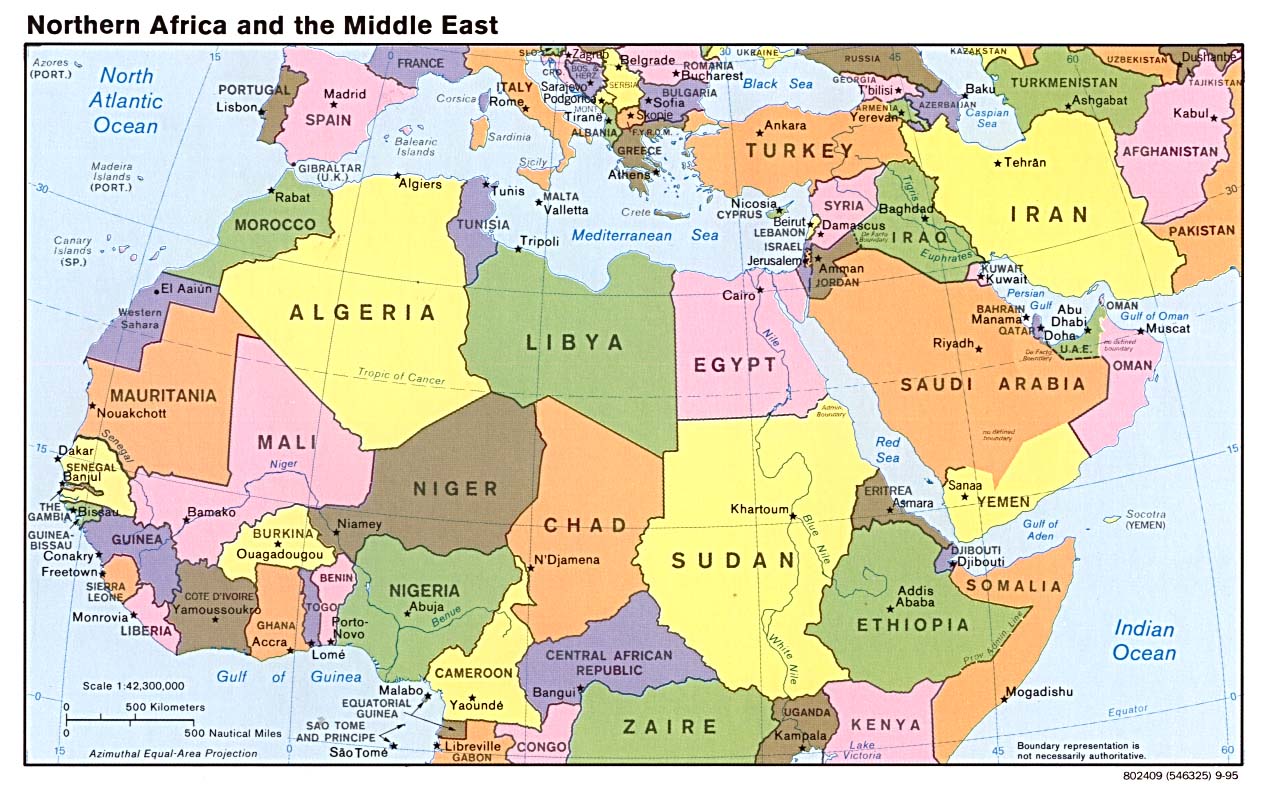 7 Aug 2014
NSF  Caliphate
31
The New Caliphate
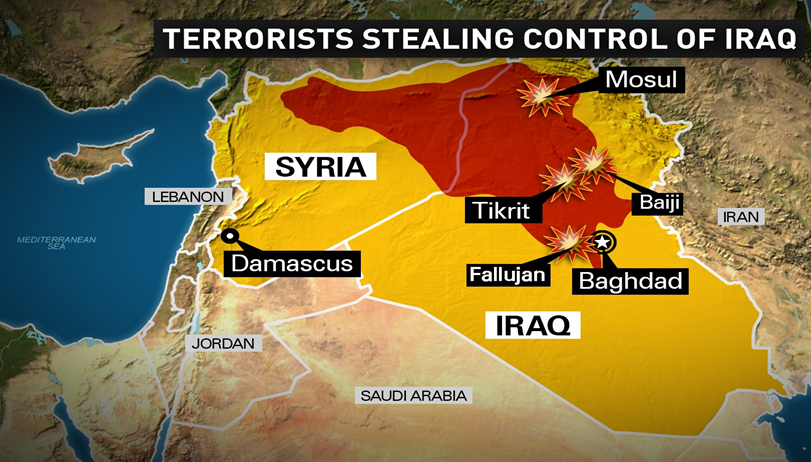 7 Aug 2014
NSF  Caliphate
32
The World as ISIS Sees It
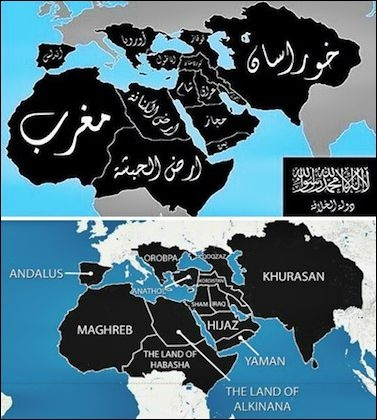 7 Aug 2014
NSF  Caliphate
33
[Speaker Notes: From Daniel Pipes, The Washington Times 5 August 2014]